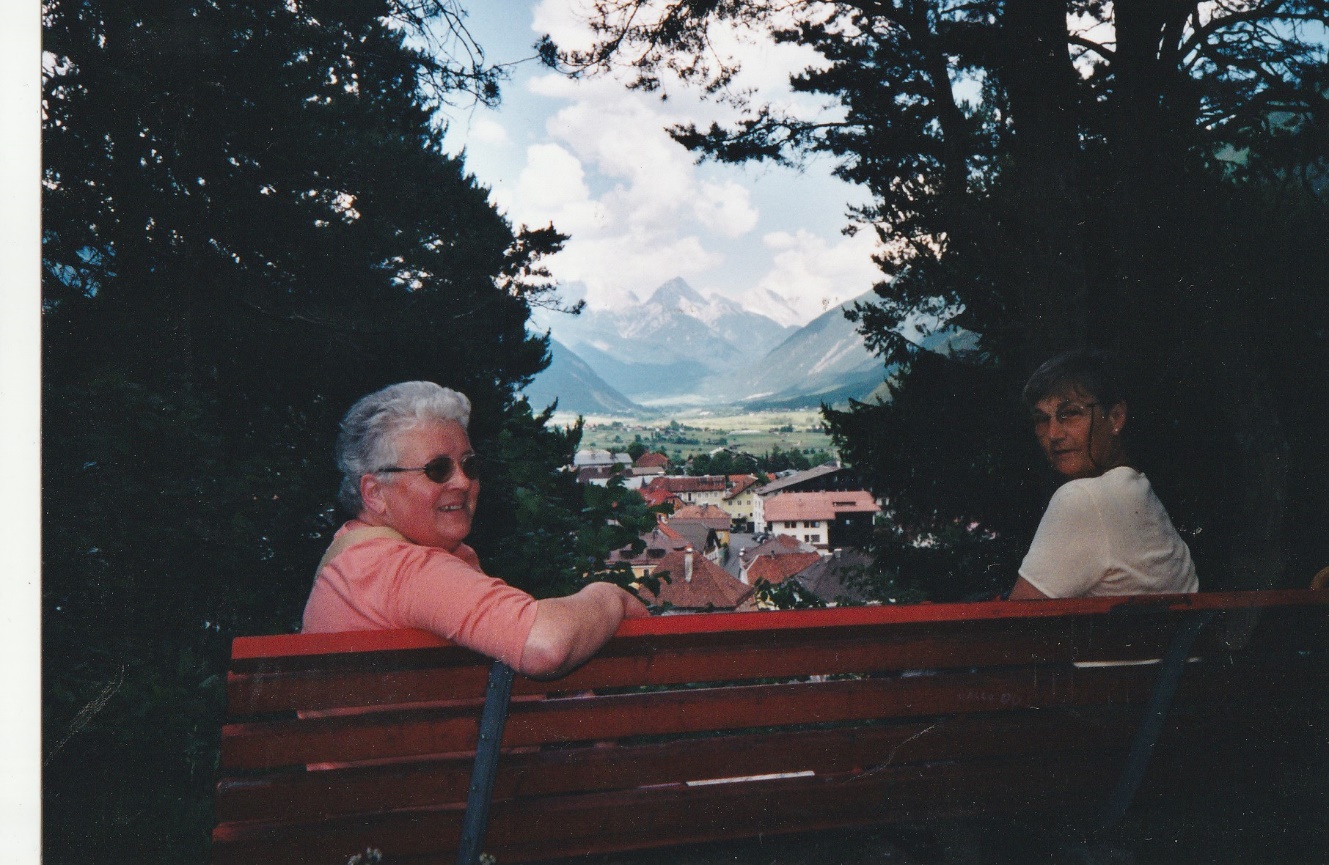 VOYAGE EN AUTRICHE

Maxime et Pierrette étaient accompagnés de Louis 
    et 
Jeanine BARRAULT 

juin 2003
1
Photos : © Maxime et Pierrette FRESNEAU.
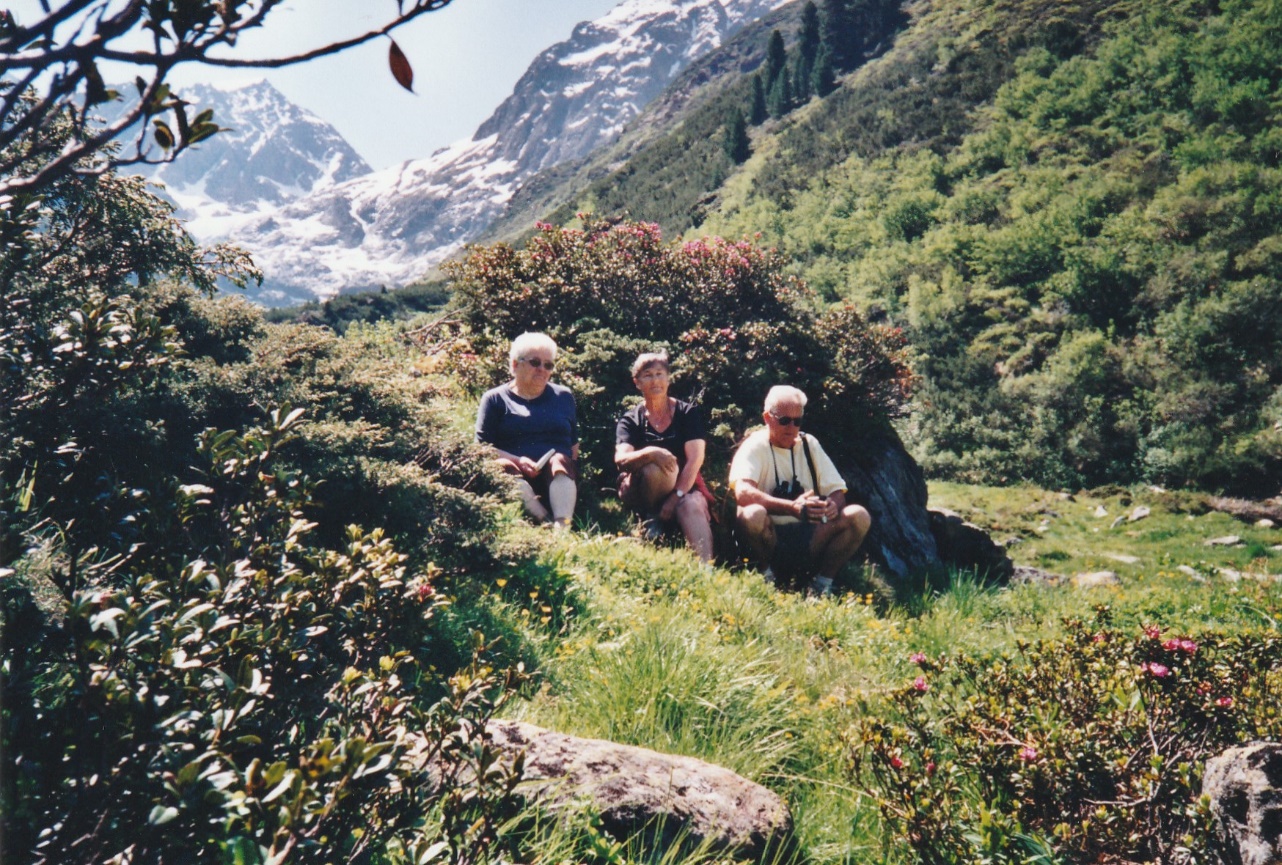 VOYAGE EN AUTRICHE

Maxime et Pierrette étaient accompagnés de Louis 
    et 
Jeanine BARRAULT 

juin 2003
2
Photos : © Maxime et Pierrette FRESNEAU.
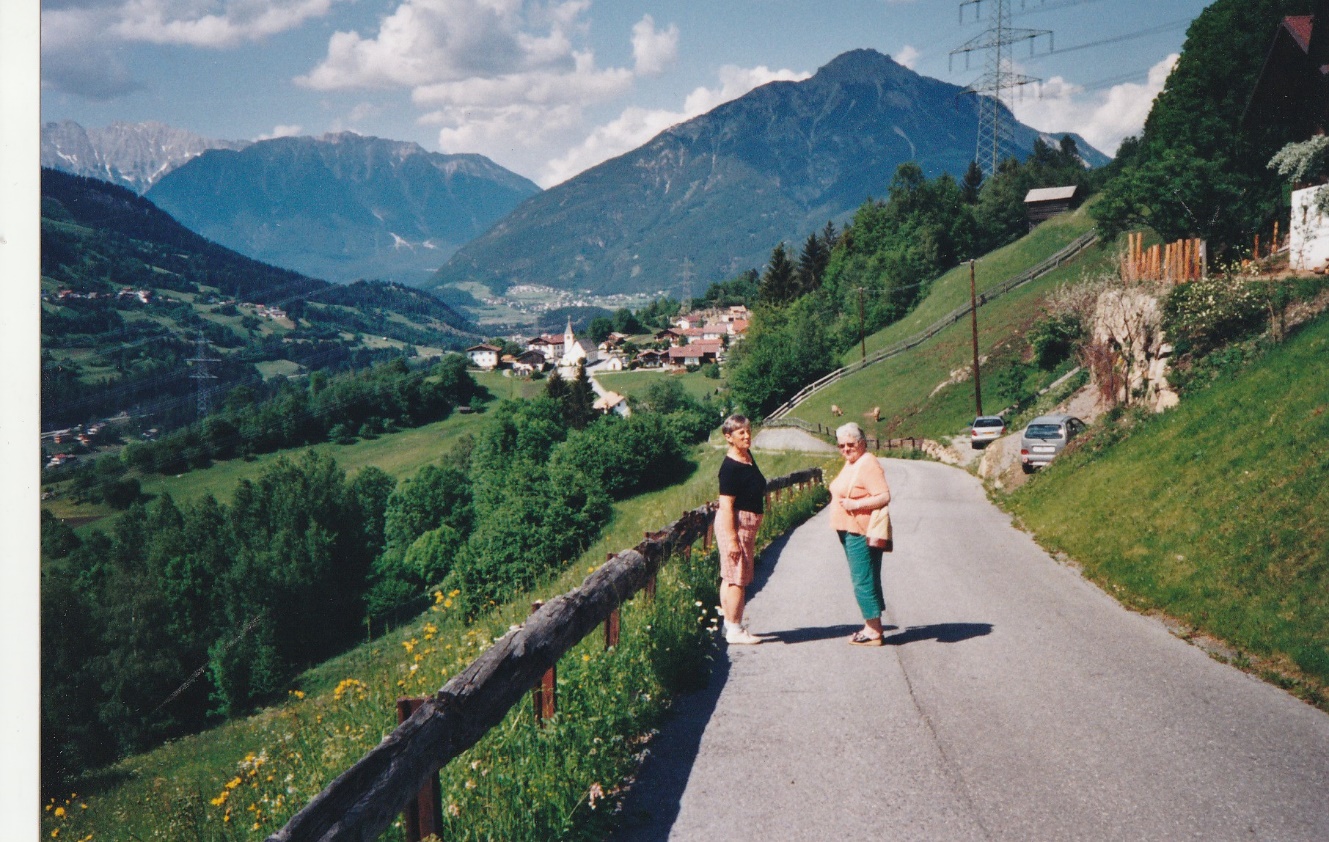 VOYAGE EN AUTRICHE

Maxime et Pierrette étaient accompagnés de Louis 
    et 
Jeanine BARRAULT 

juin 2003
Photos ayant appartenu à Maxime et Pierrette FRESNEAU.
3
Photos : © Maxime et Pierrette FRESNEAU.
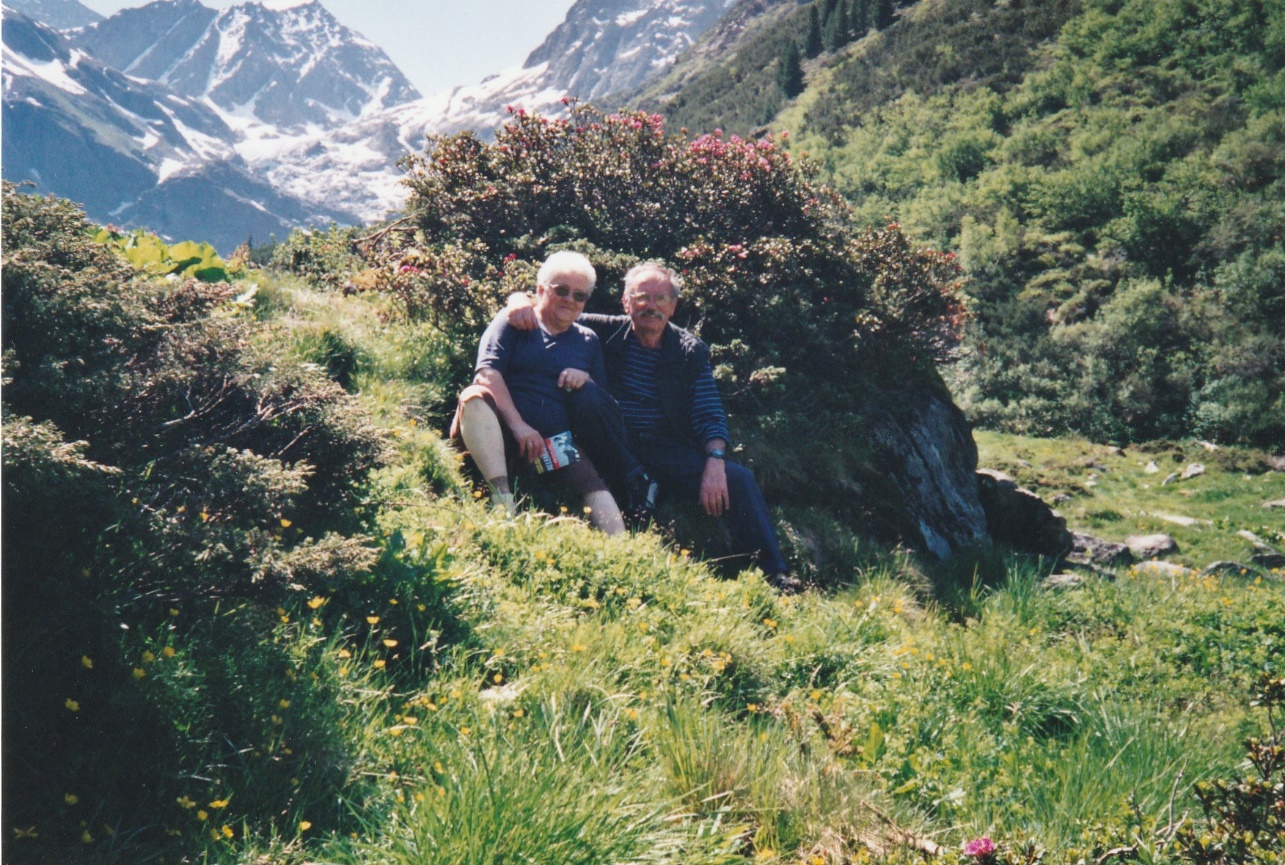 VOYAGE EN AUTRICHE

Maxime et Pierrette étaient accompagnés de Louis 
    et 
Jeanine BARRAULT 

juin 2003
4
Photos : © Maxime et Pierrette FRESNEAU.
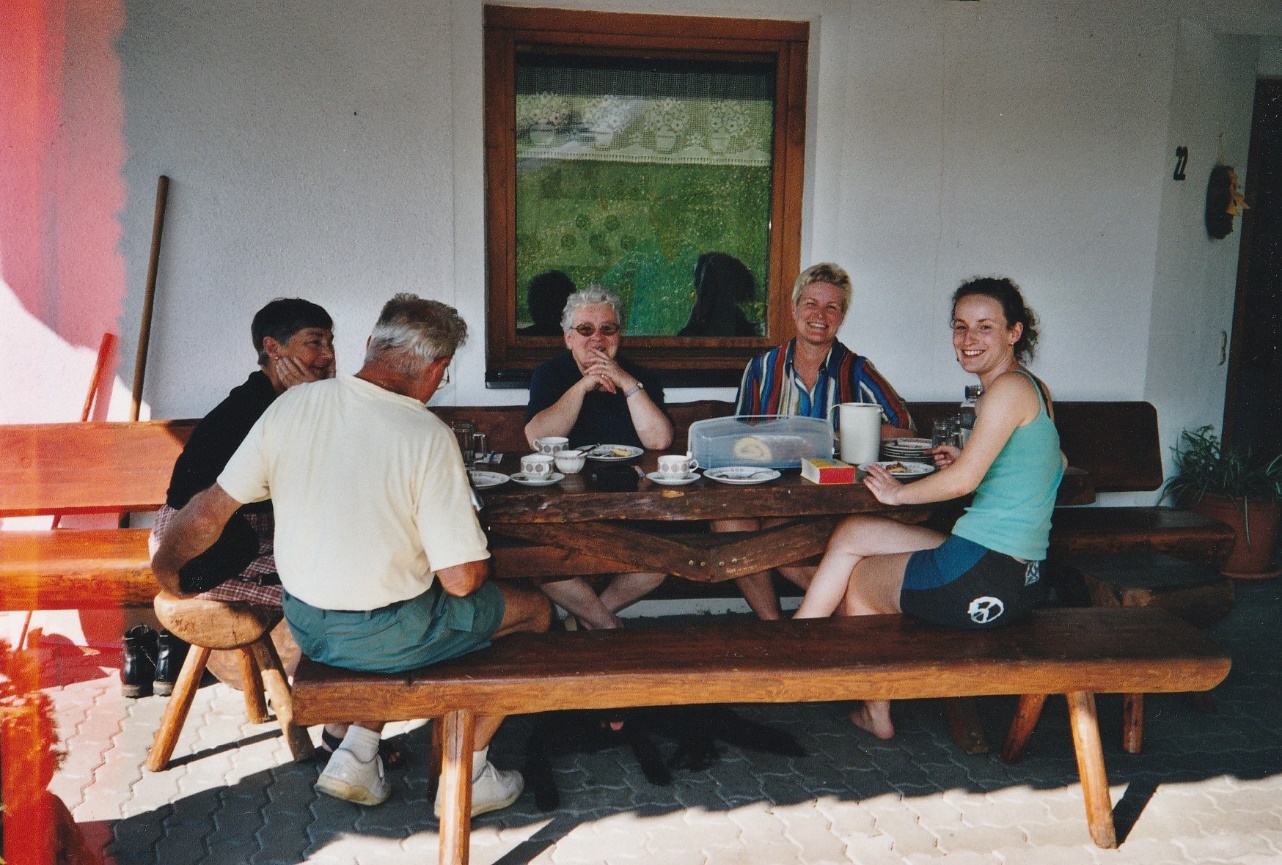 VOYAGE EN AUTRICHE

Maxime et Pierrette étaient accompagnés de Louis 
    et 
Jeanine BARRAULT 

juin 2003
5
Photos : © Maxime et Pierrette FRESNEAU.
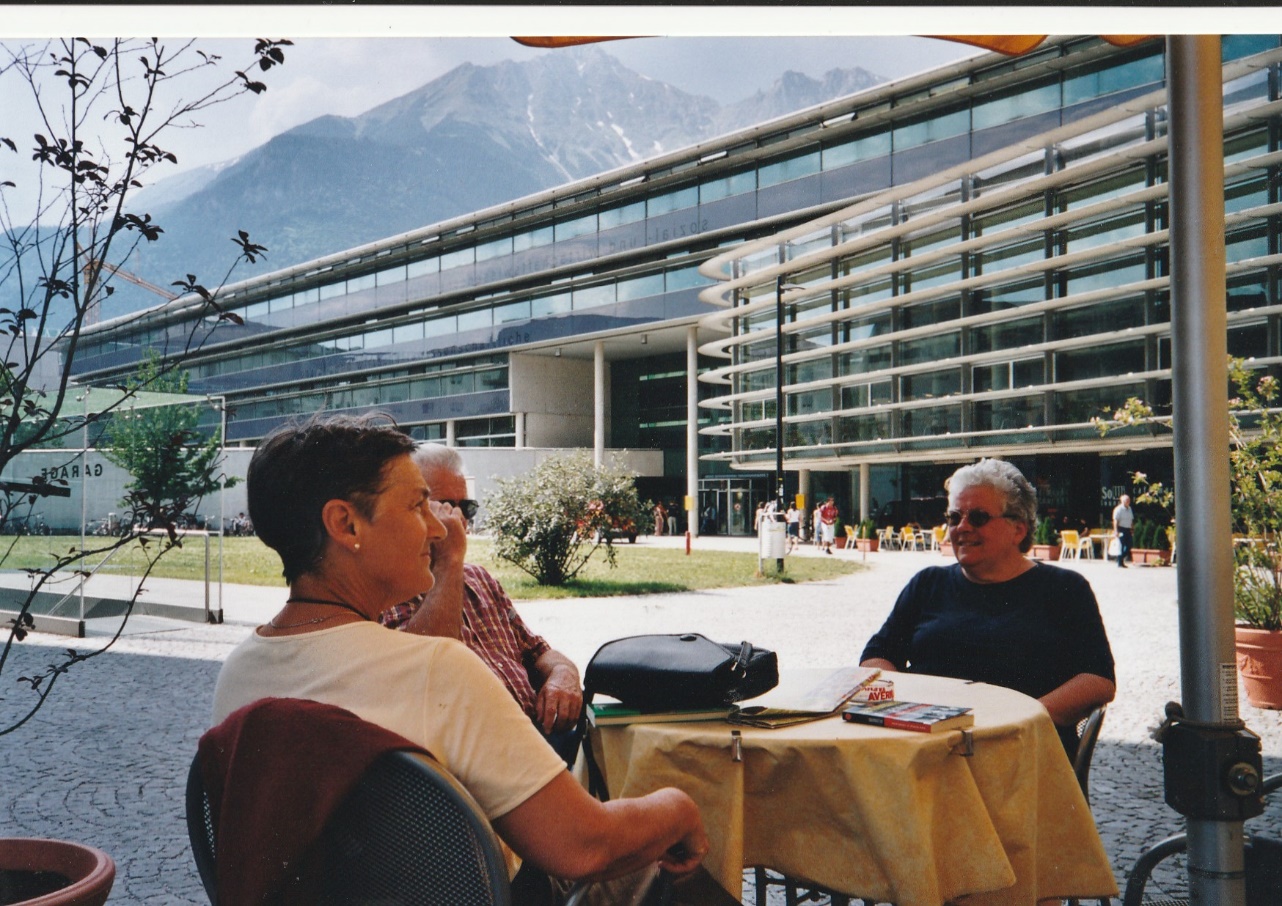 VOYAGE EN AUTRICHE

Maxime et Pierrette étaient accompagnés de Louis 
    et 
Jeanine BARRAULT 

juin 2003
6
Photos : © Maxime et Pierrette FRESNEAU.
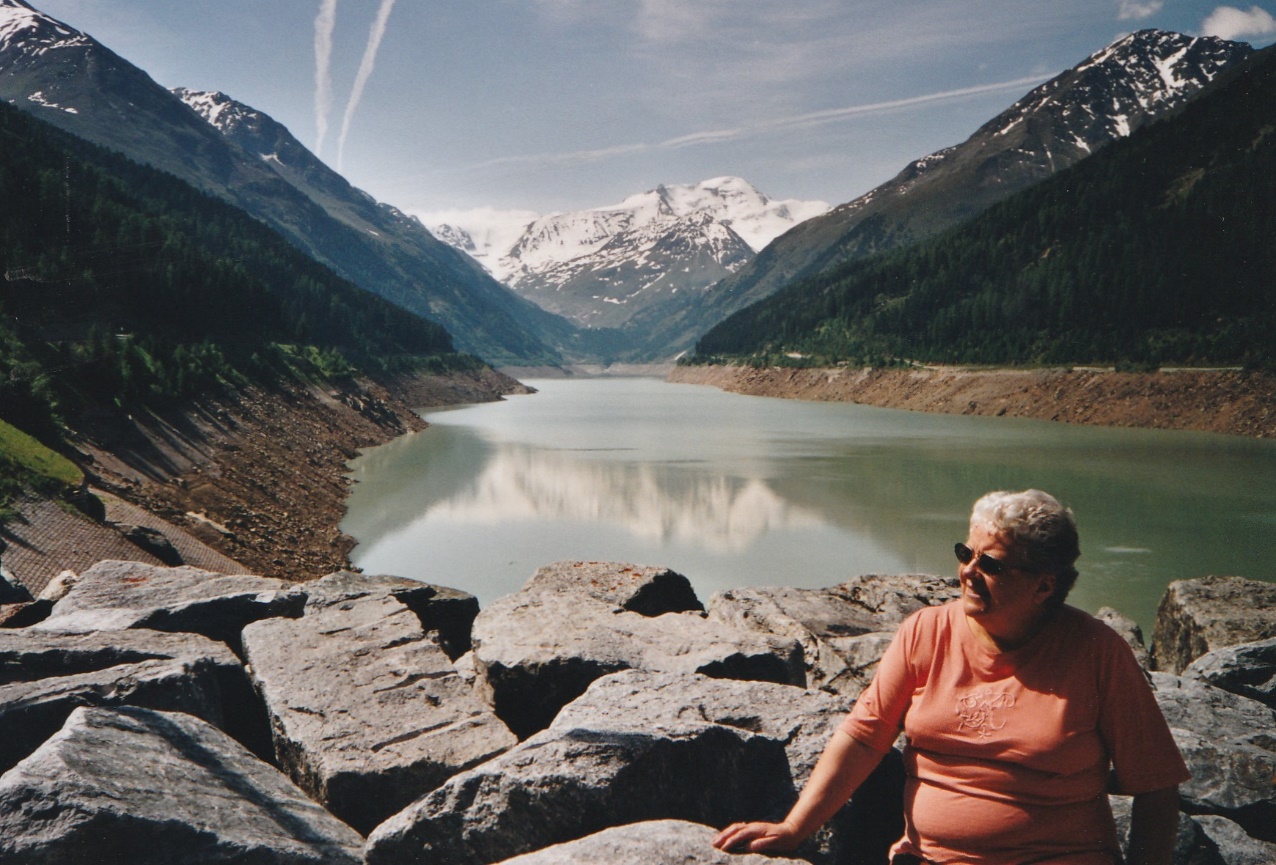 VOYAGE EN AUTRICHE

Maxime et Pierrette étaient accompagnés de Louis 
    et 
Jeanine BARRAULT 

juin 2003
7
Photos : © Maxime et Pierrette FRESNEAU.
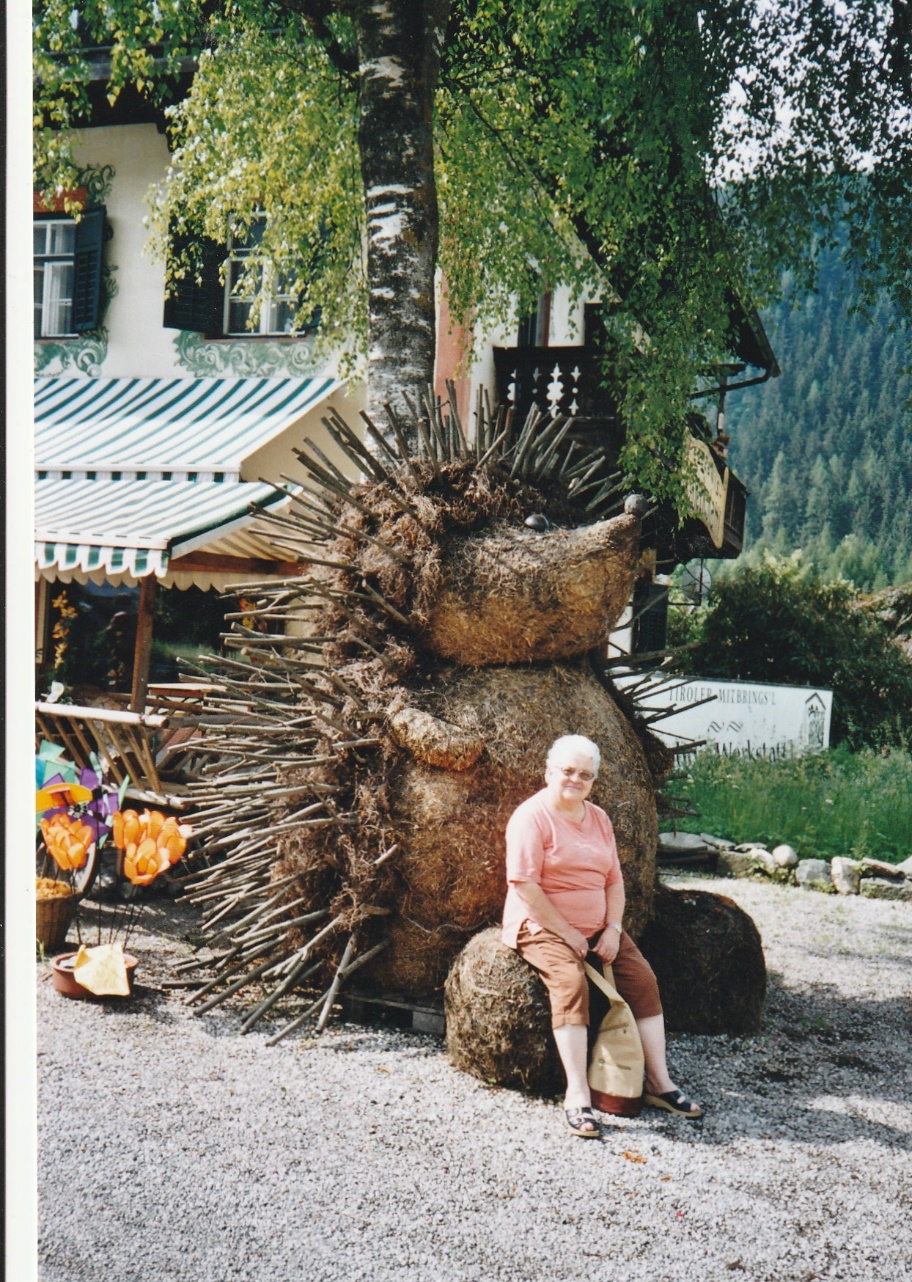 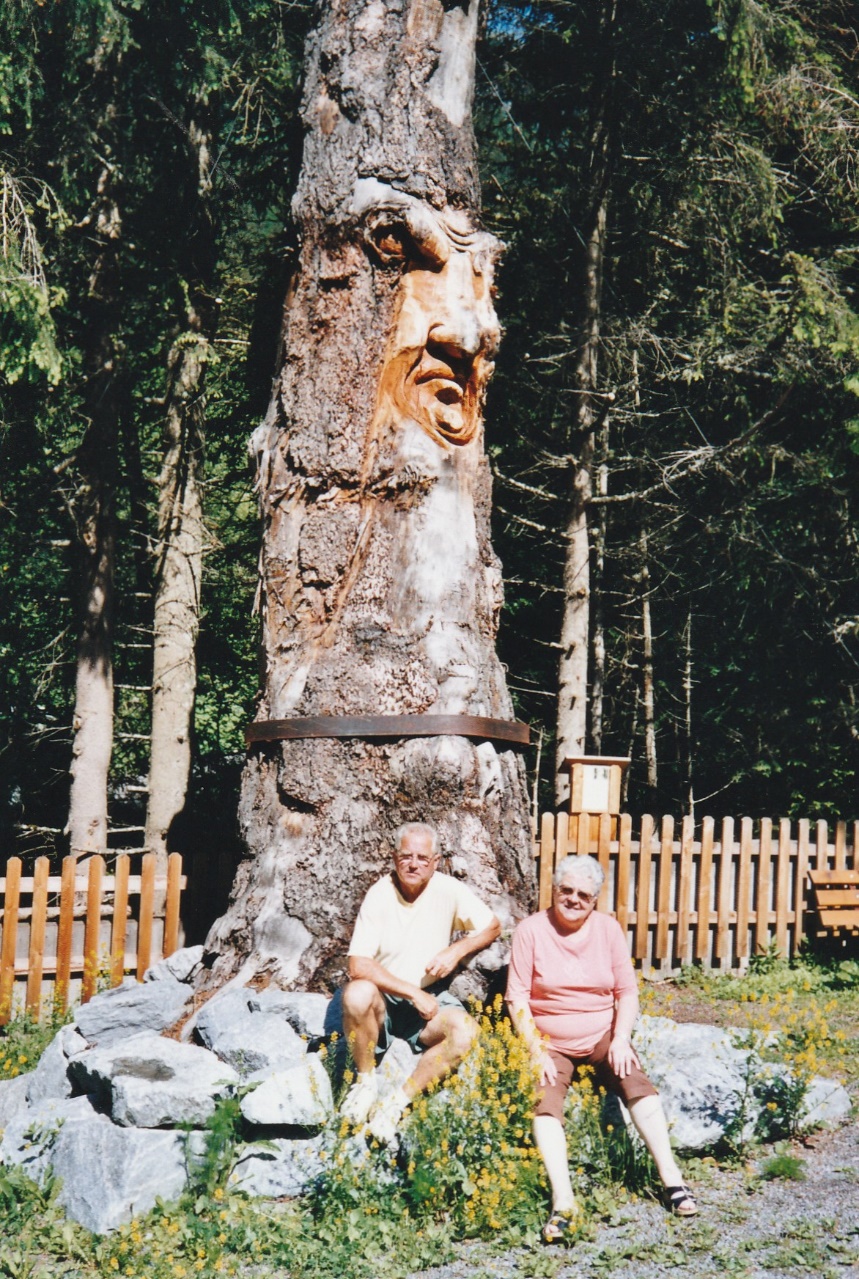 VOYAGE EN AUTRICHE

Maxime et Pierrette étaient accompagnés de Louis 
    et 
Jeanine BARRAULT 

juin 2003
8
Photos : © Maxime et Pierrette FRESNEAU.
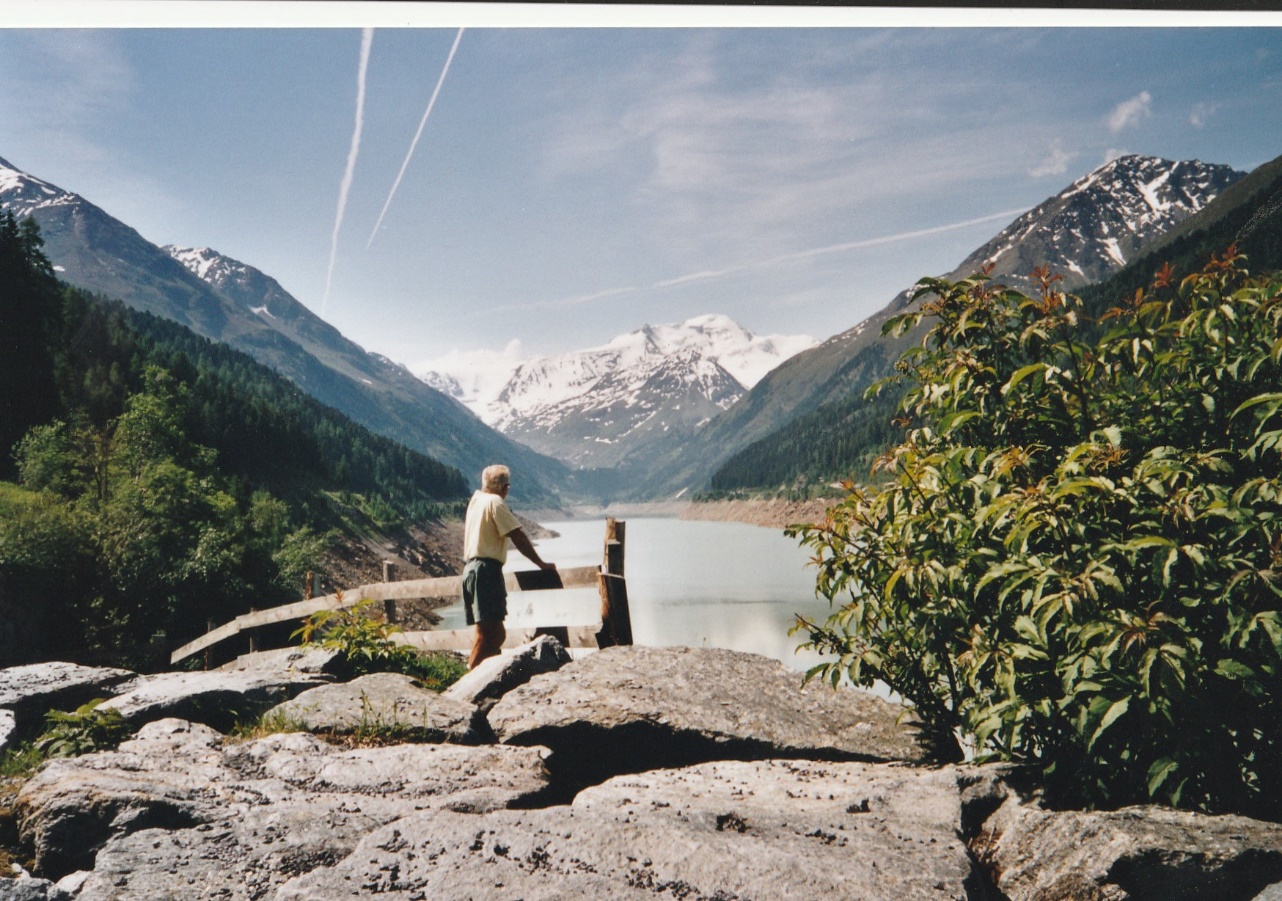 VOYAGE EN AUTRICHE

Maxime et Pierrette étaient accompagnés de Louis 
    et 
Jeanine BARRAULT 

juin 2003
9
Photos : © Maxime et Pierrette FRESNEAU.
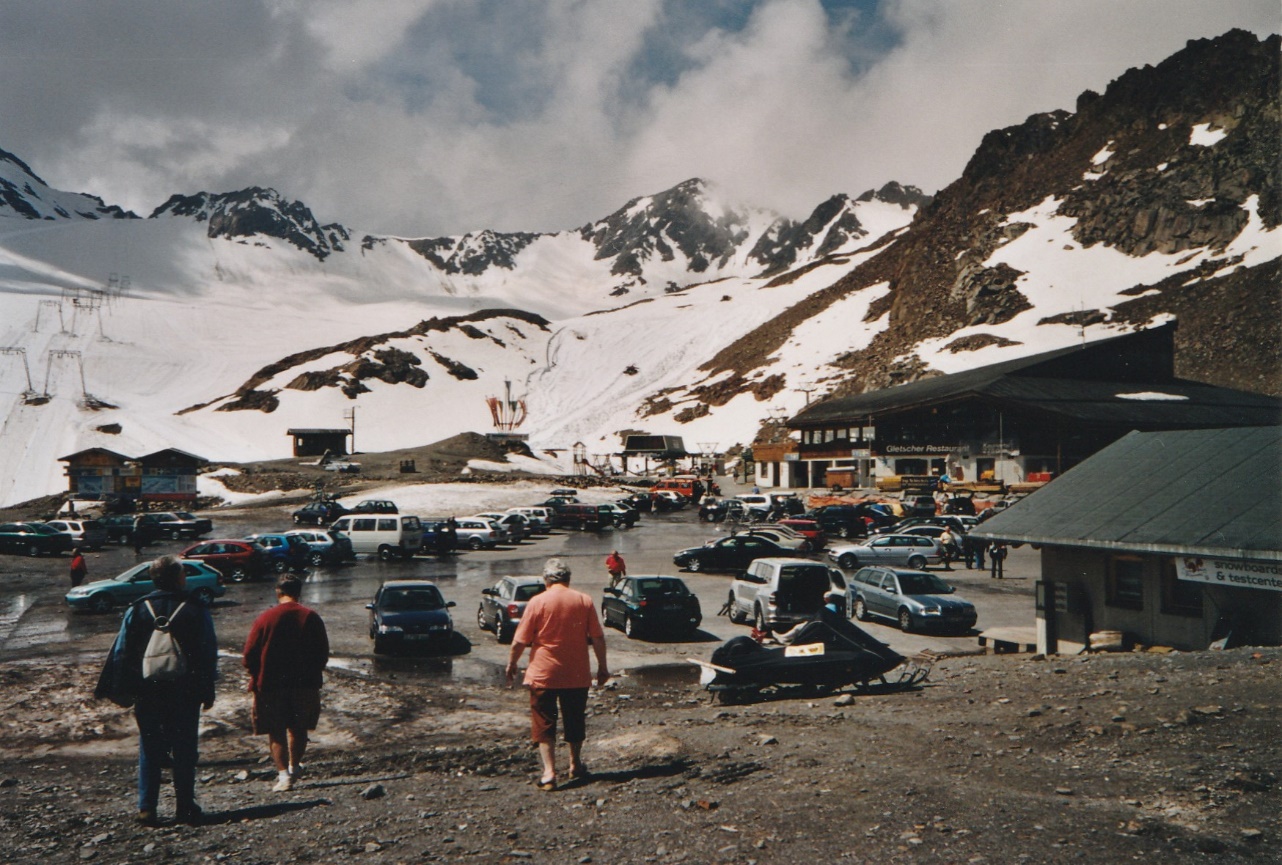 VOYAGE EN AUTRICHE

Maxime et Pierrette étaient accompagnés de Louis 
    et 
Jeanine BARRAULT 

juin 2003
10
Photos : © Maxime et Pierrette FRESNEAU.
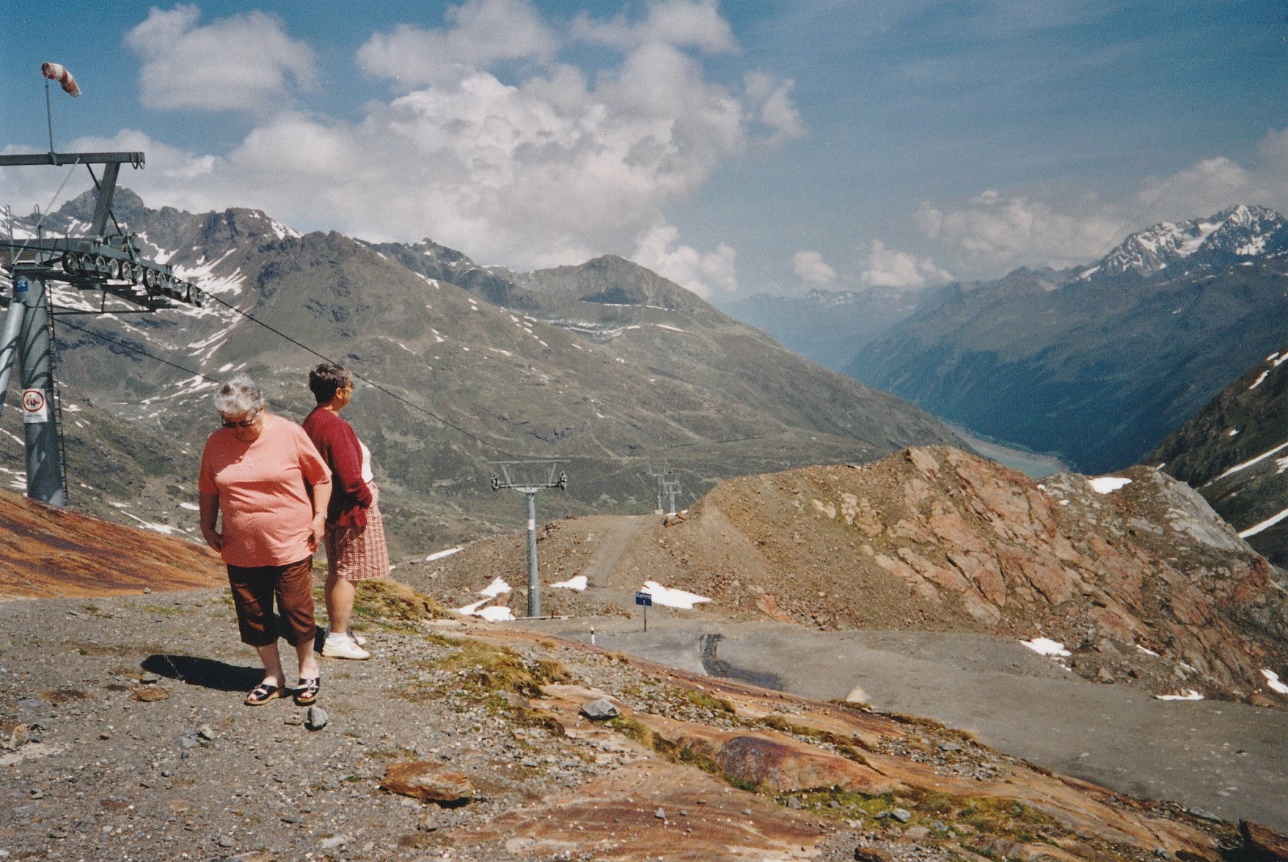 VOYAGE EN AUTRICHE

Maxime et Pierrette étaient accompagnés de Louis 
    et 
Jeanine BARRAULT 

juin 2003
11
Photos : © Maxime et Pierrette FRESNEAU.
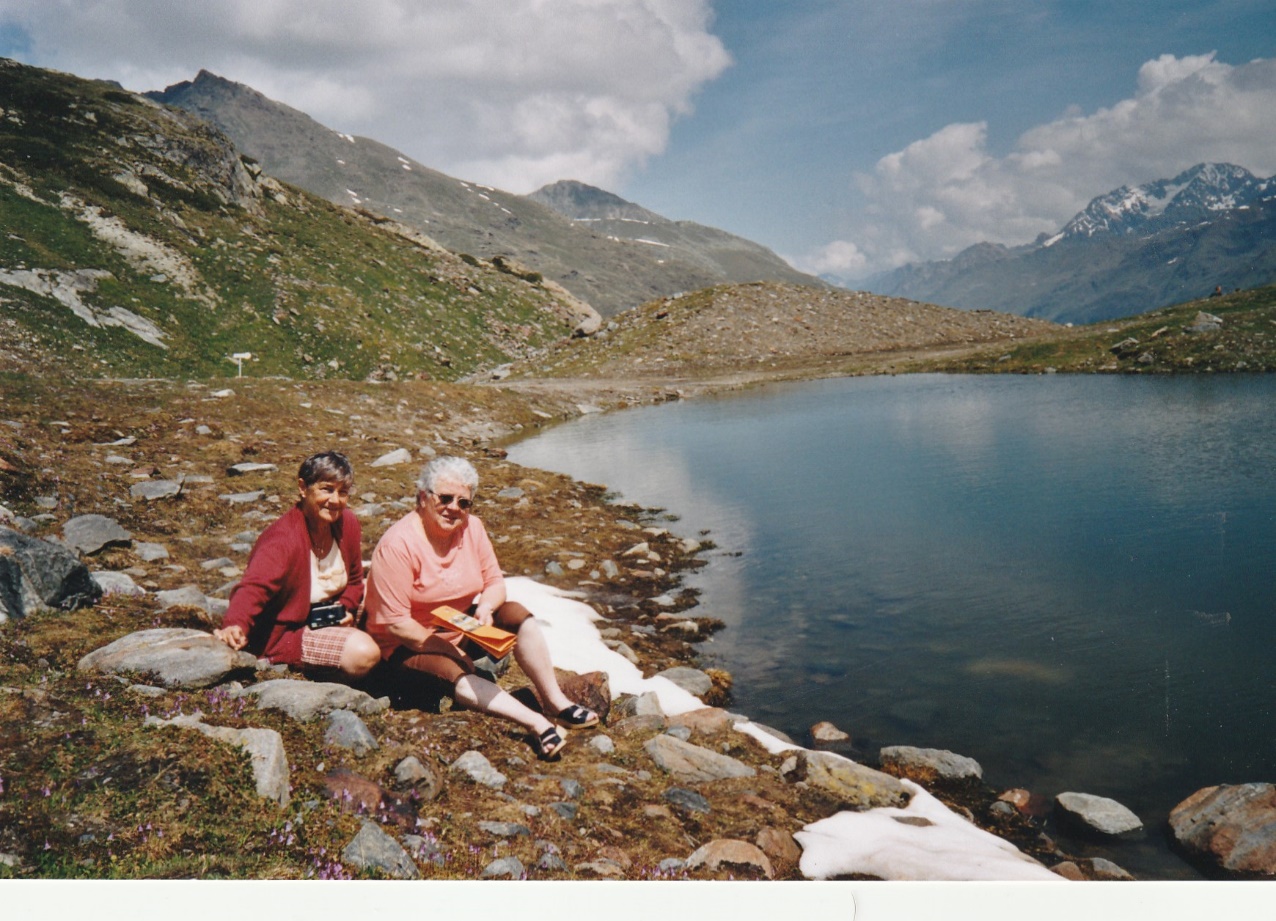 VOYAGE EN AUTRICHE

Maxime et Pierrette étaient accompagnés de Louis 
    et 
Jeanine BARRAULT 

juin 2003
12
Photos : © Maxime et Pierrette FRESNEAU.
VOYAGE EN AUTRICHE

Maxime et Pierrette étaient accompagnés de Louis 
    et 
Jeanine BARRAULT 

juin 2003
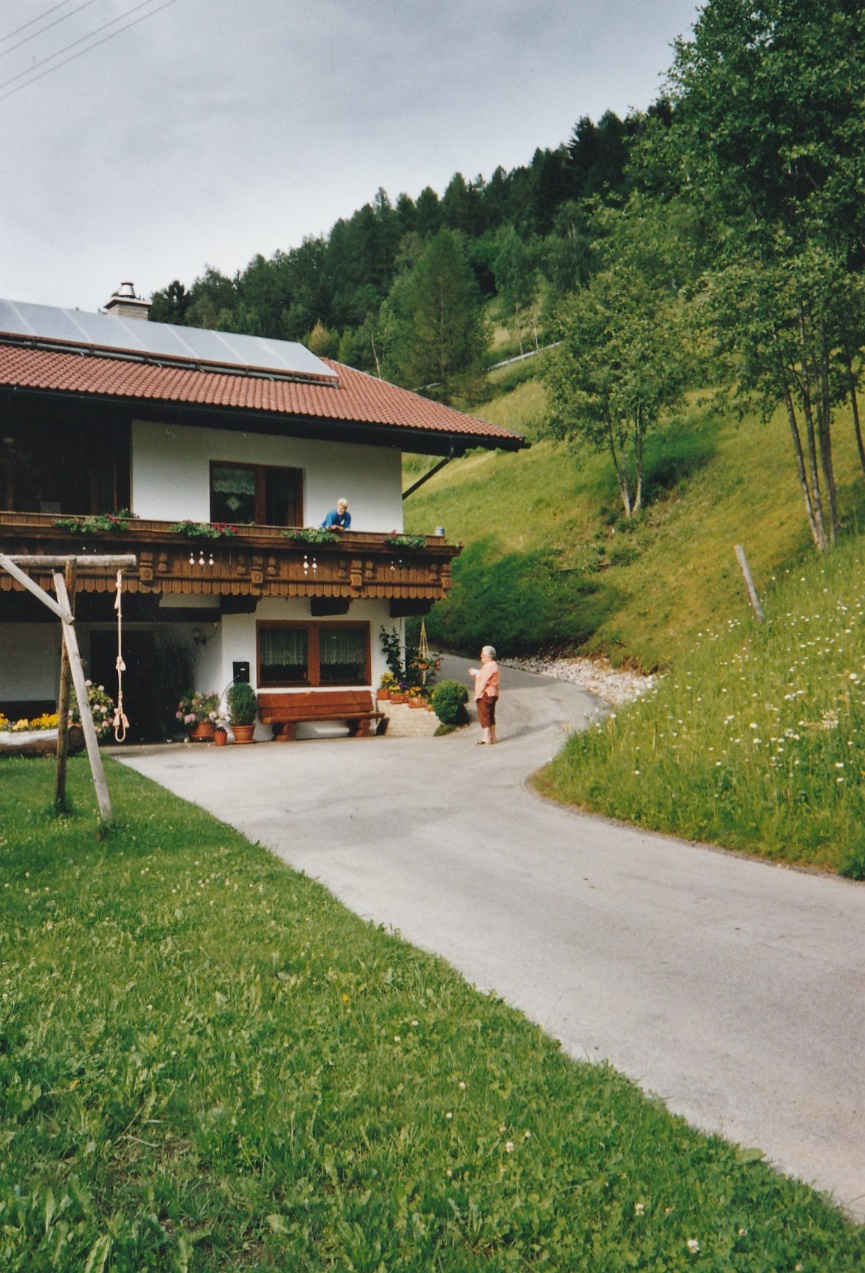 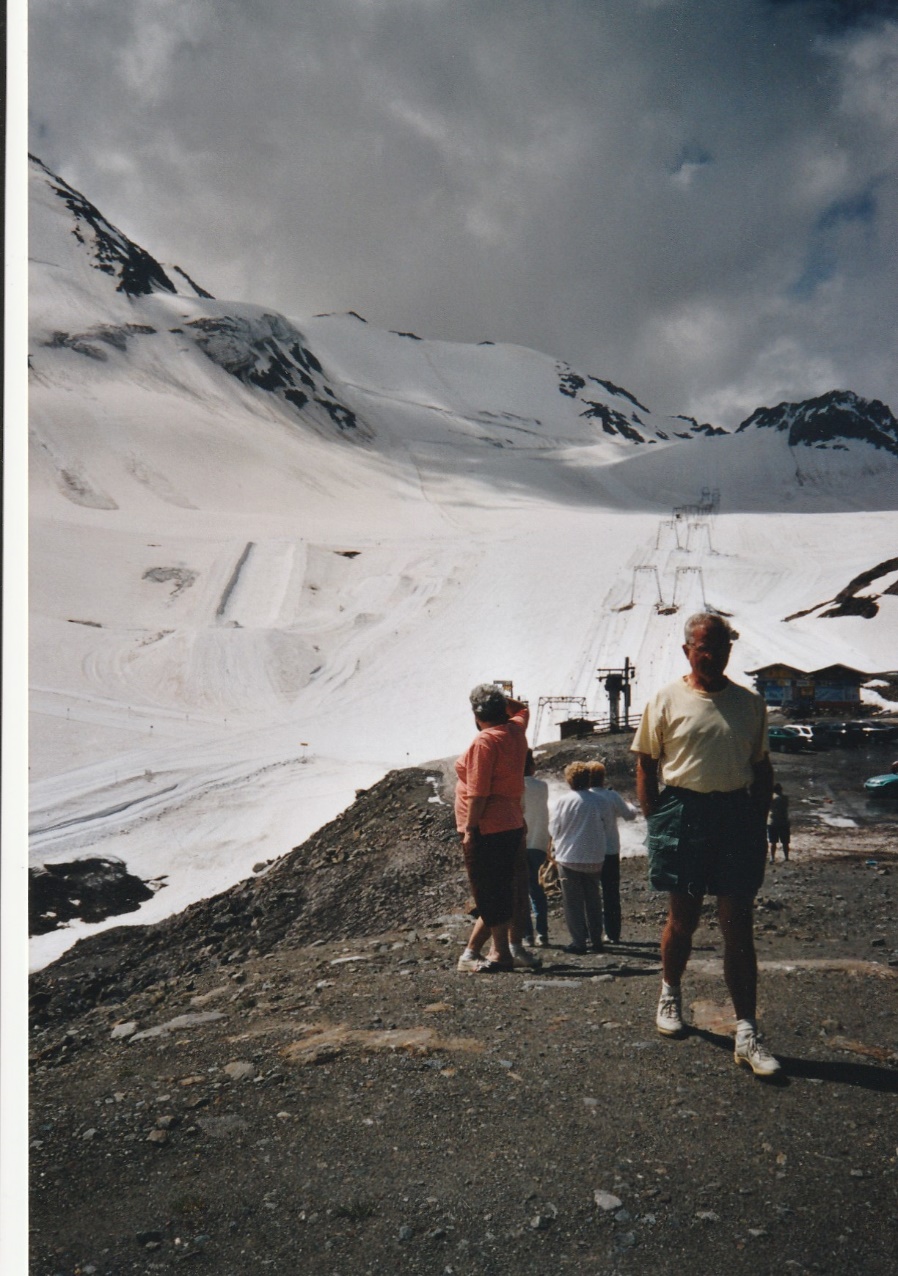 13
Photos : © Maxime et Pierrette FRESNEAU.
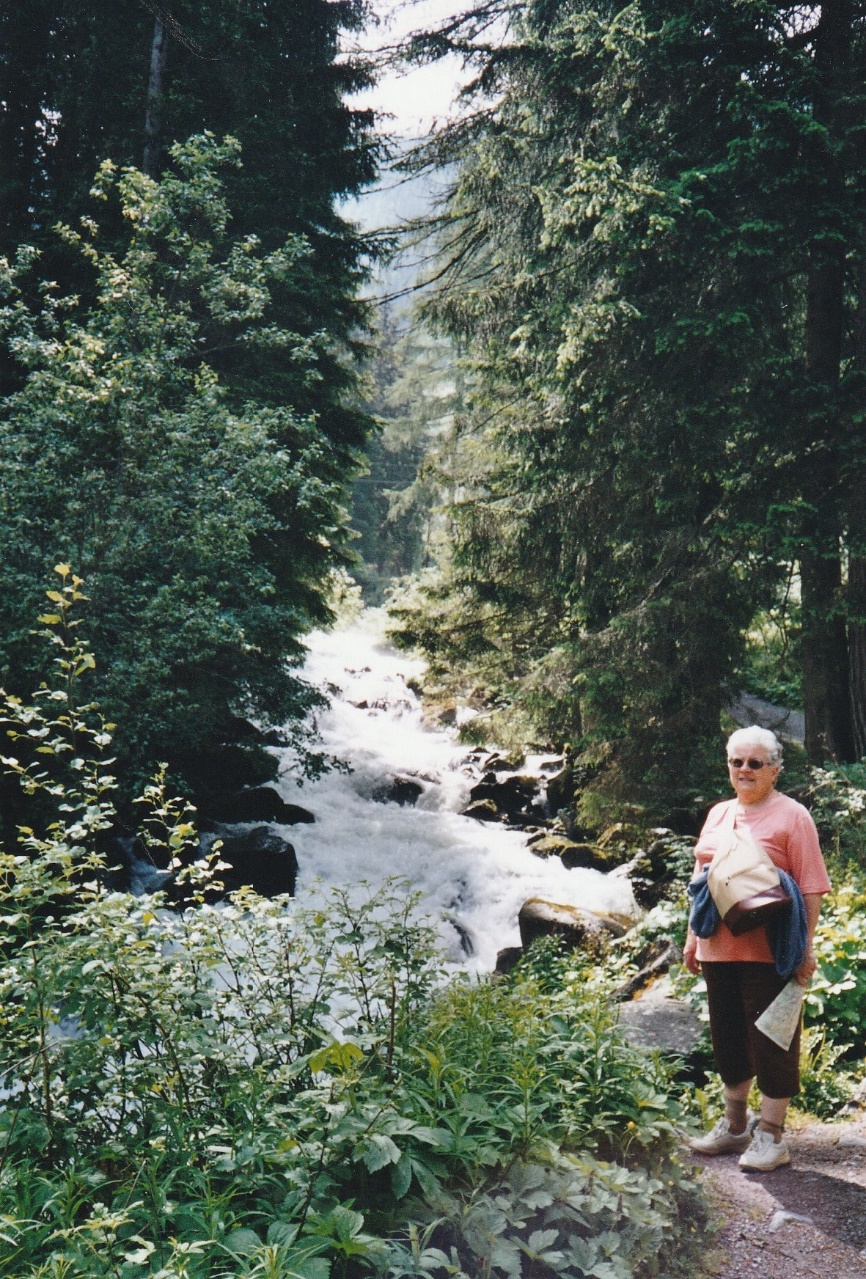 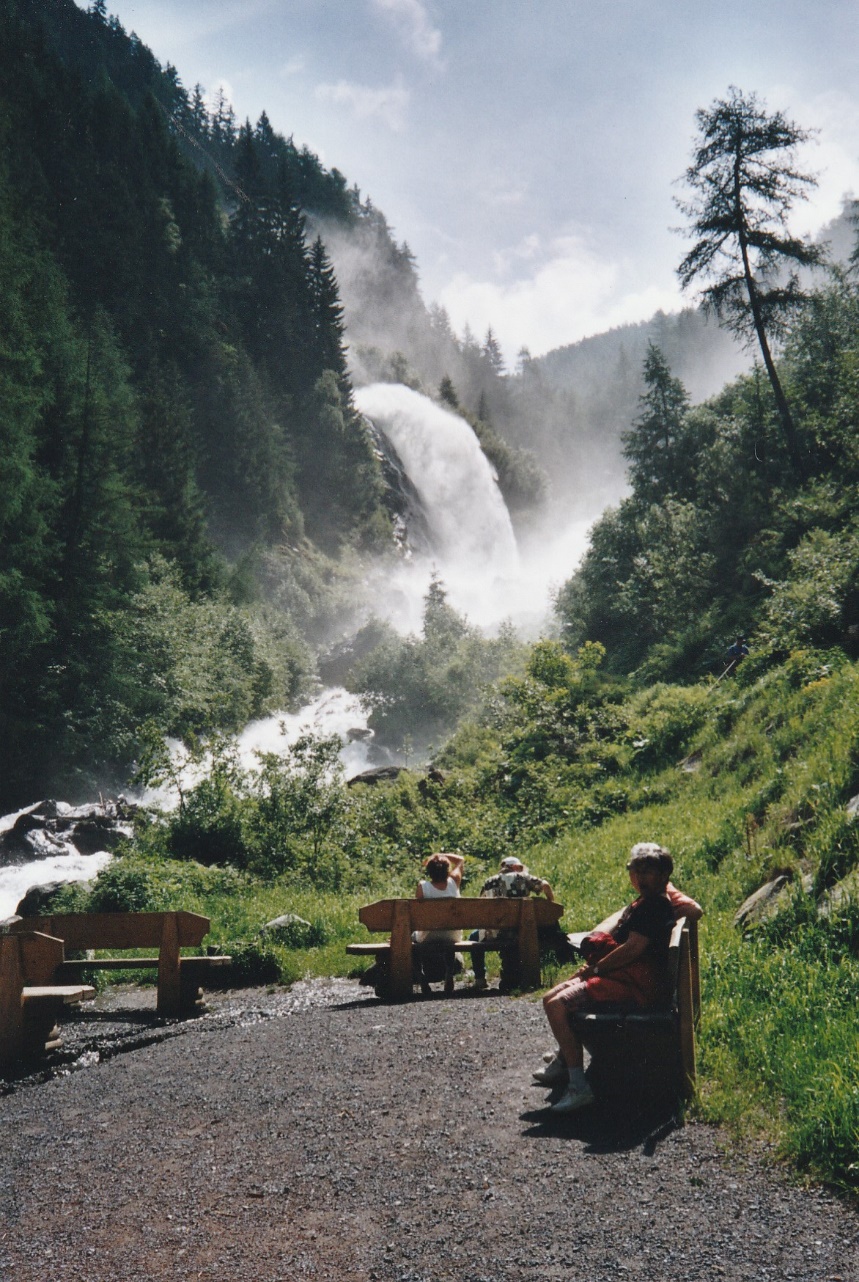 VOYAGE EN AUTRICHE

Maxime et Pierrette étaient accompagnés de Louis 
    et 
Jeanine BARRAULT 

juin 2003
14
Photos : © Maxime et Pierrette FRESNEAU.
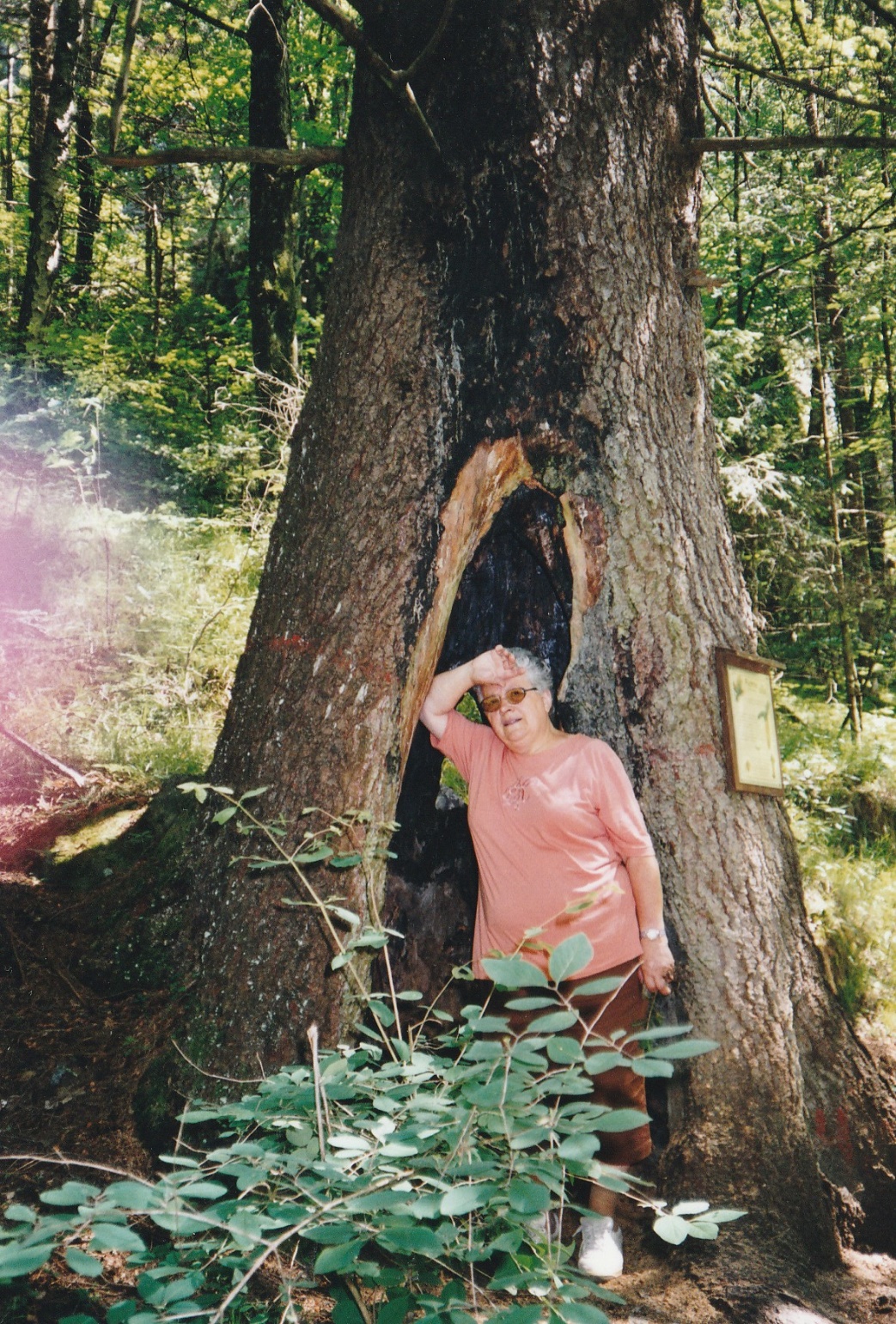 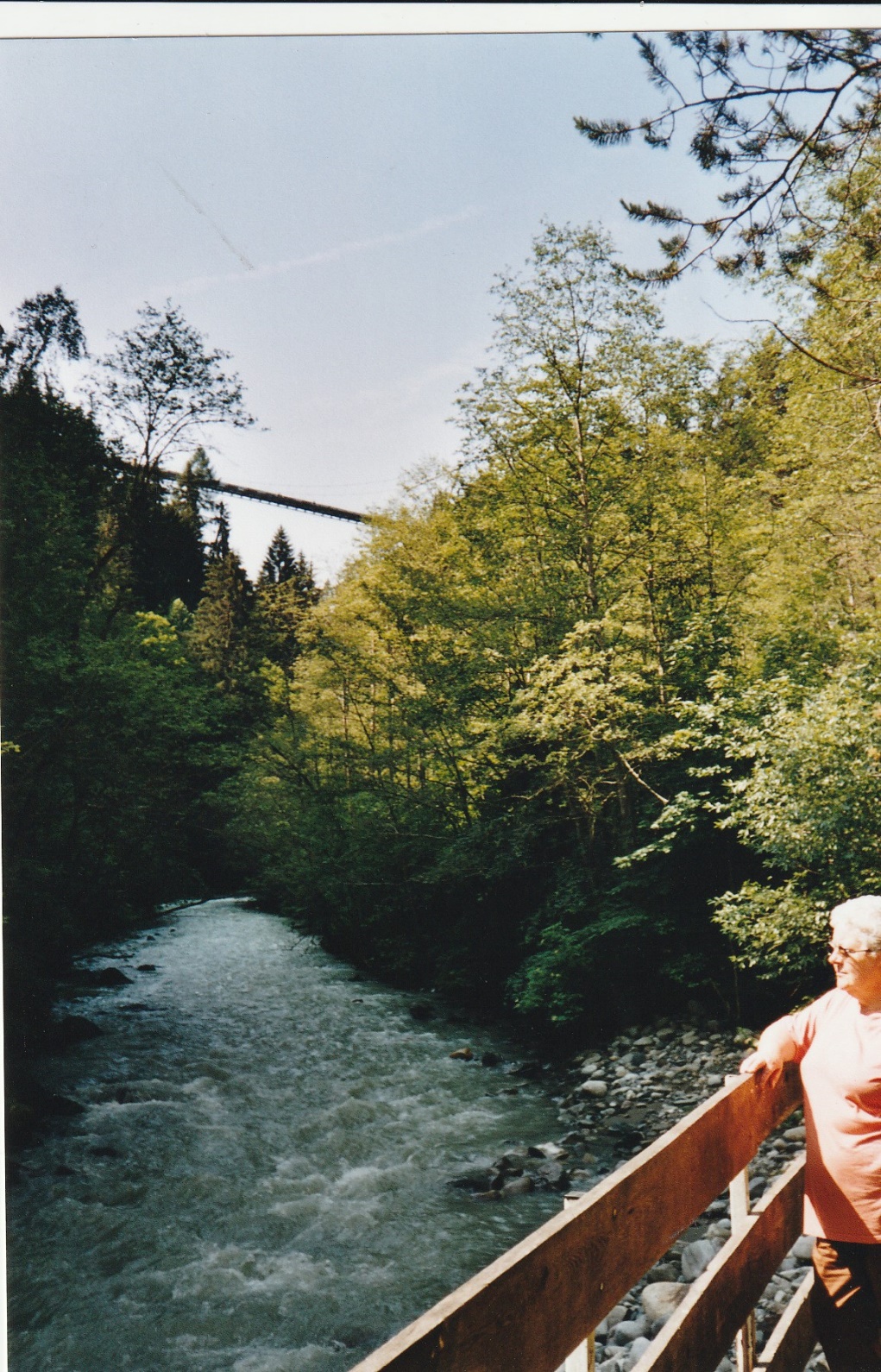 VOYAGE EN AUTRICHE

Maxime et Pierrette étaient accompagnés de Louis 
    et 
Jeanine BARRAULT 

juin 2003
15
Photos : © Maxime et Pierrette FRESNEAU.
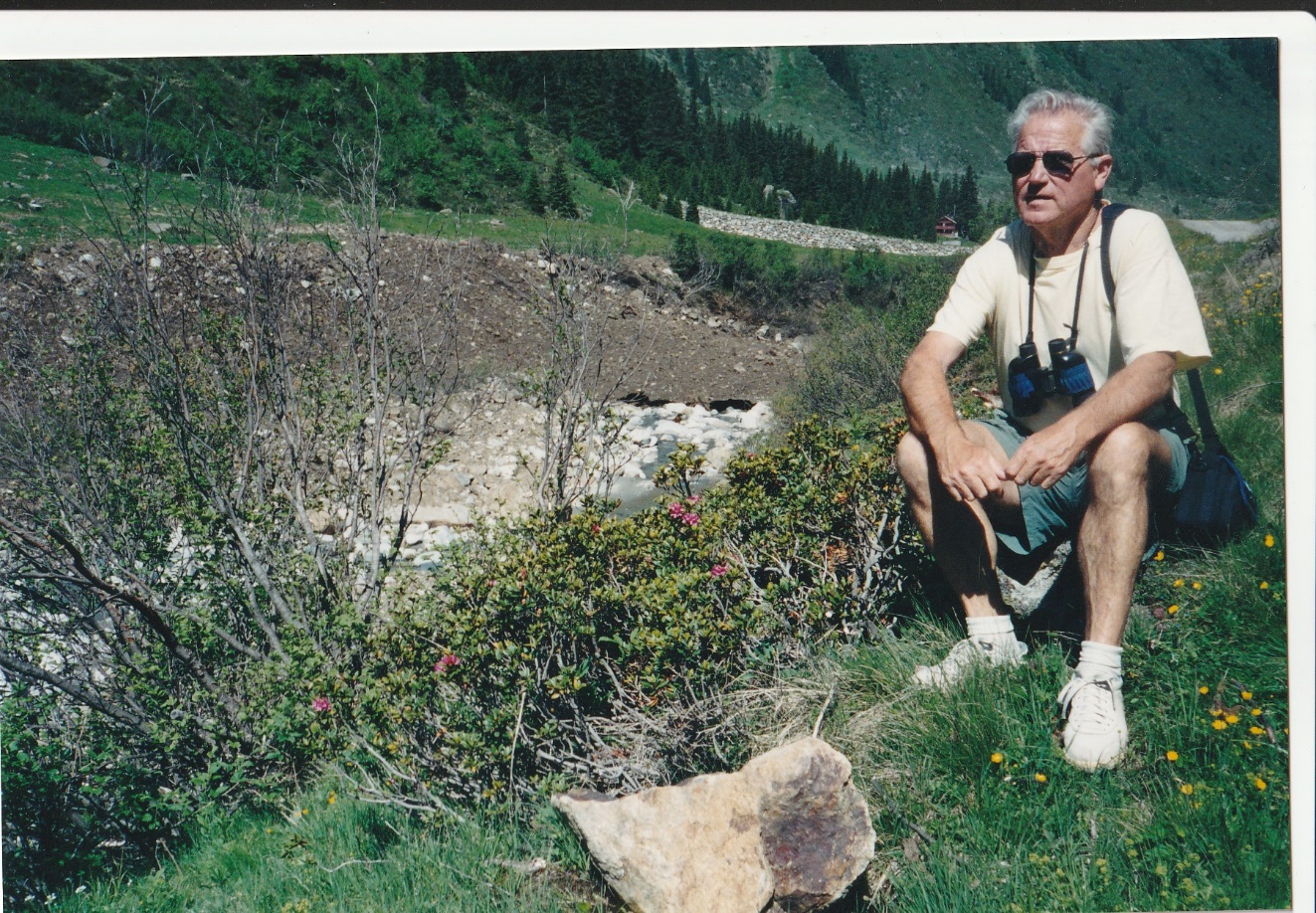 VOYAGE EN AUTRICHE

Maxime et Pierrette étaient accompagnés de Louis 
    et 
Jeanine BARRAULT 

juin 2003
16
Photos : © Maxime et Pierrette FRESNEAU.
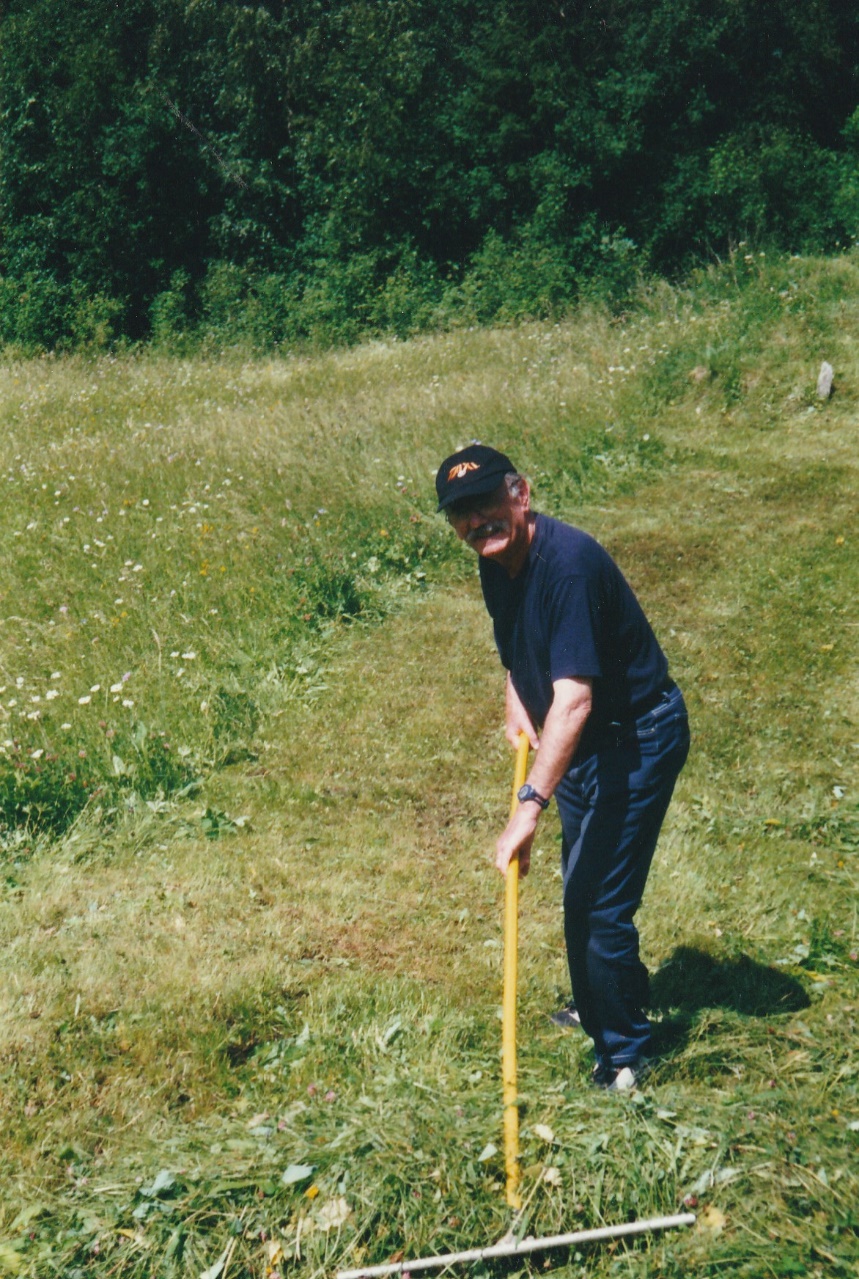 VOYAGE EN AUTRICHE

Maxime et Pierrette étaient accompagnés de Louis 
    et 
Jeanine BARRAULT 

juin 2003
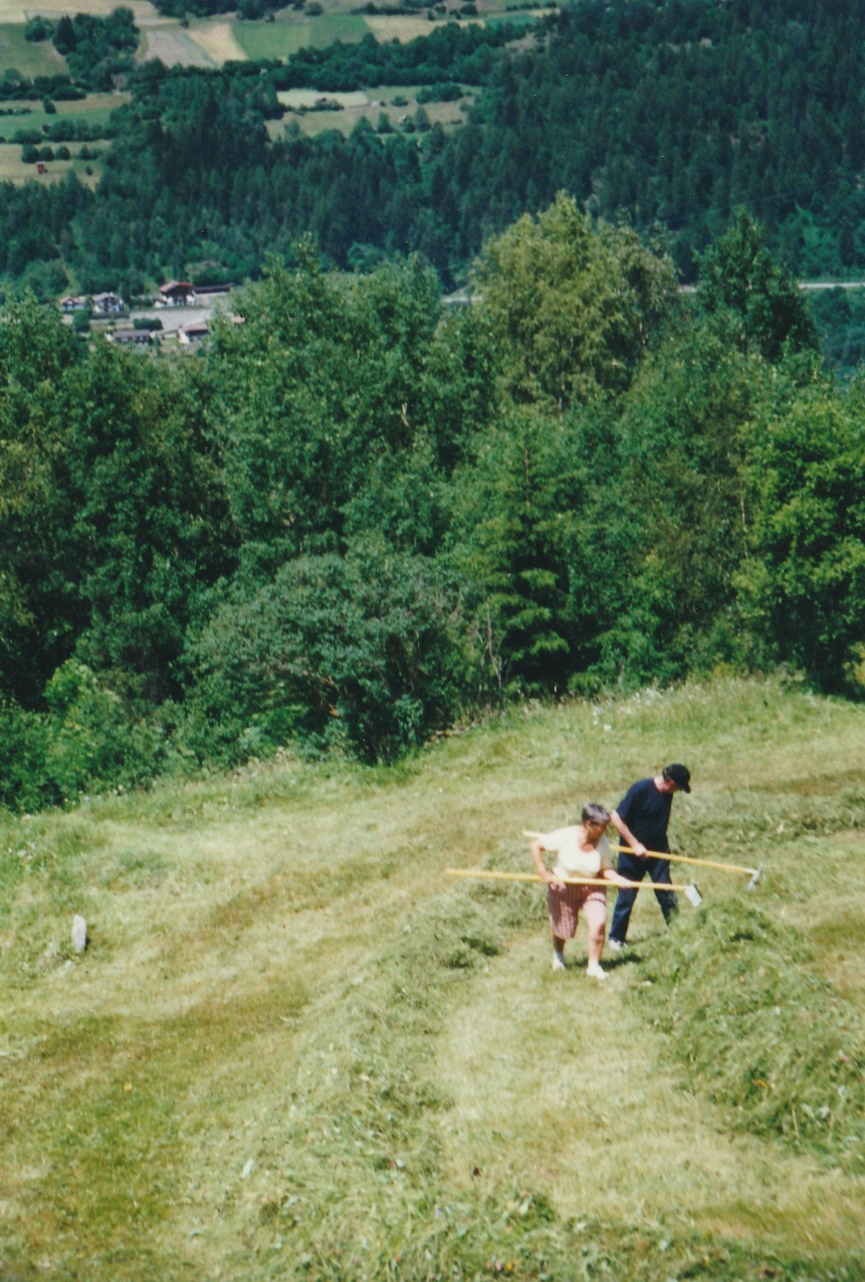 17
Photos : © Maxime et Pierrette FRESNEAU.
VOYAGE EN AUTRICHE

Maxime et Pierrette étaient accompagnés de Louis 
    et 
Jeanine BARRAULT 

juin 2003
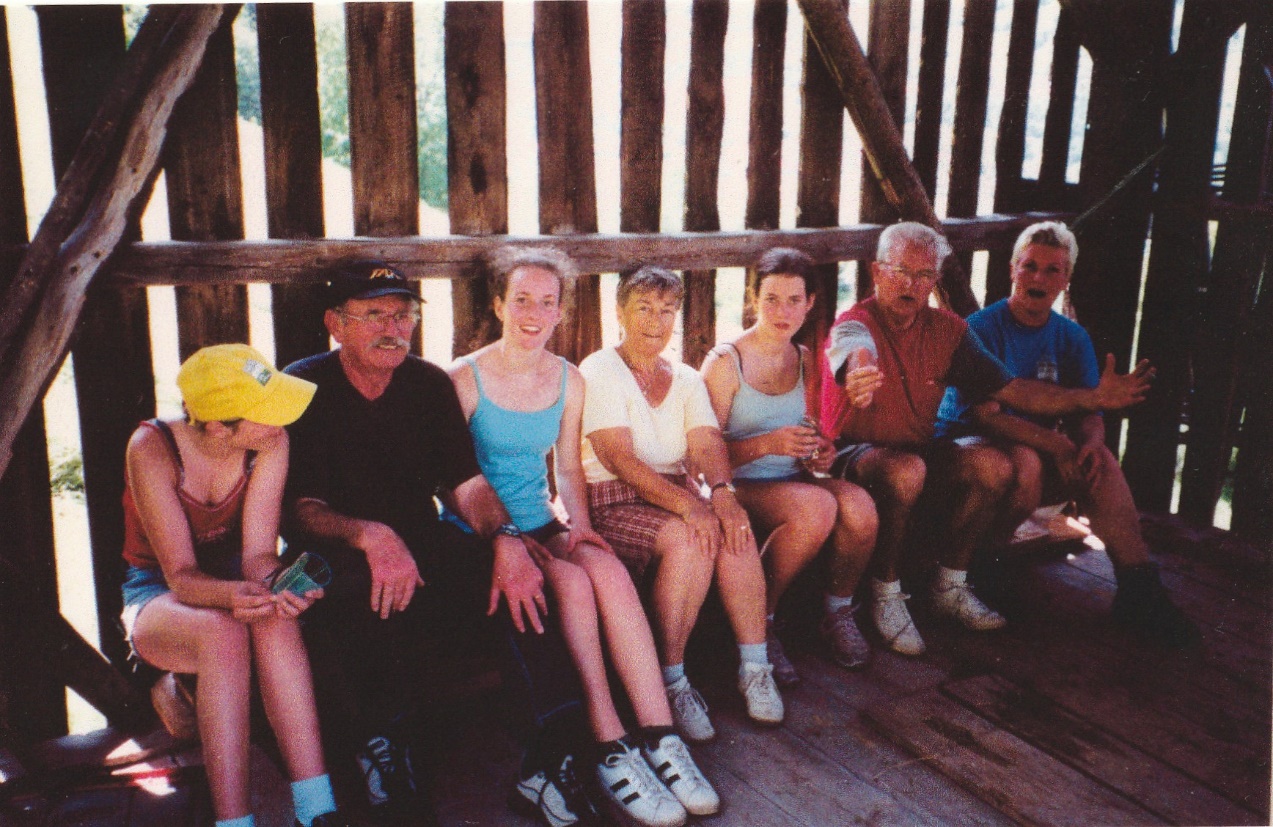 18
Photos : © Maxime et Pierrette FRESNEAU.
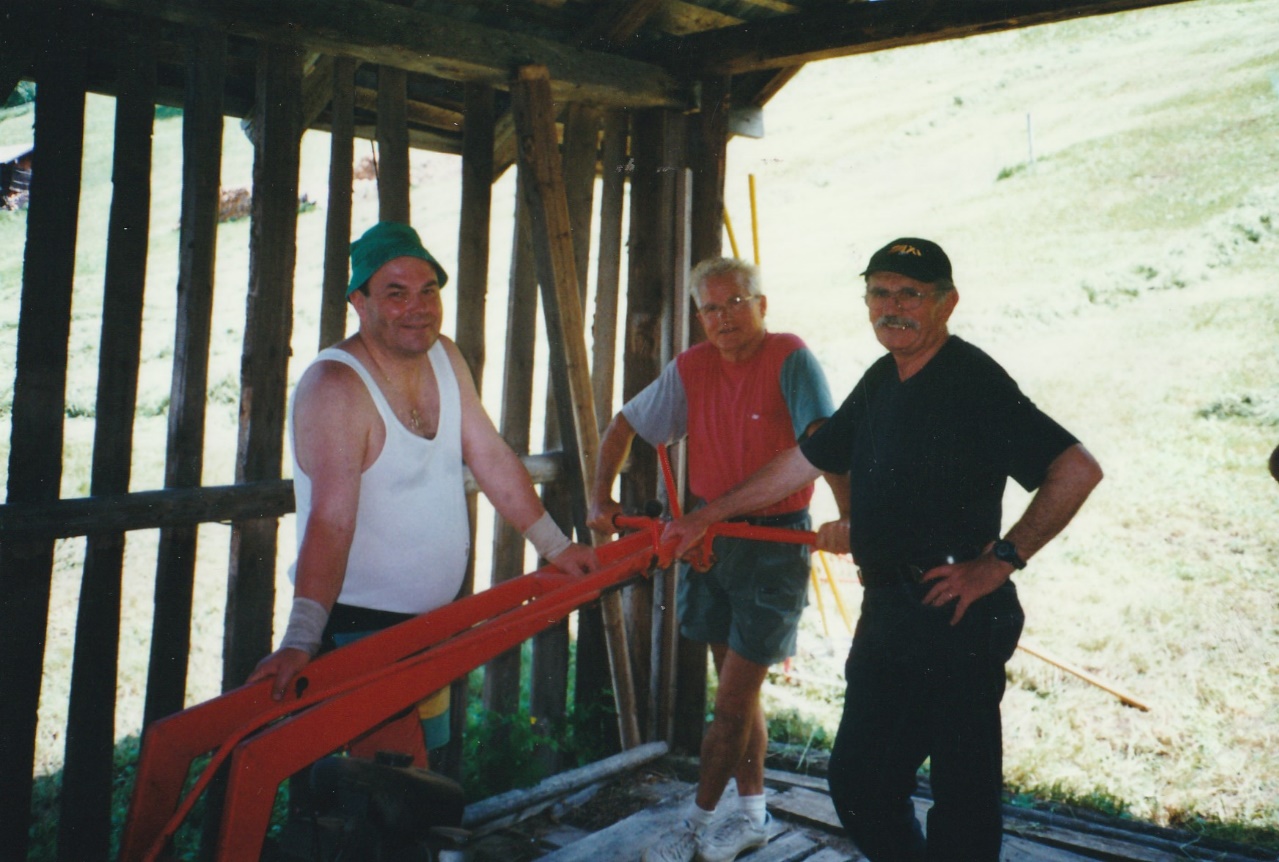 VOYAGE EN AUTRICHE

Maxime et Pierrette étaient accompagnés de Louis 
    et 
Jeanine BARRAULT 

juin 2003
19
Photos : © Maxime et Pierrette FRESNEAU.